20.05.19
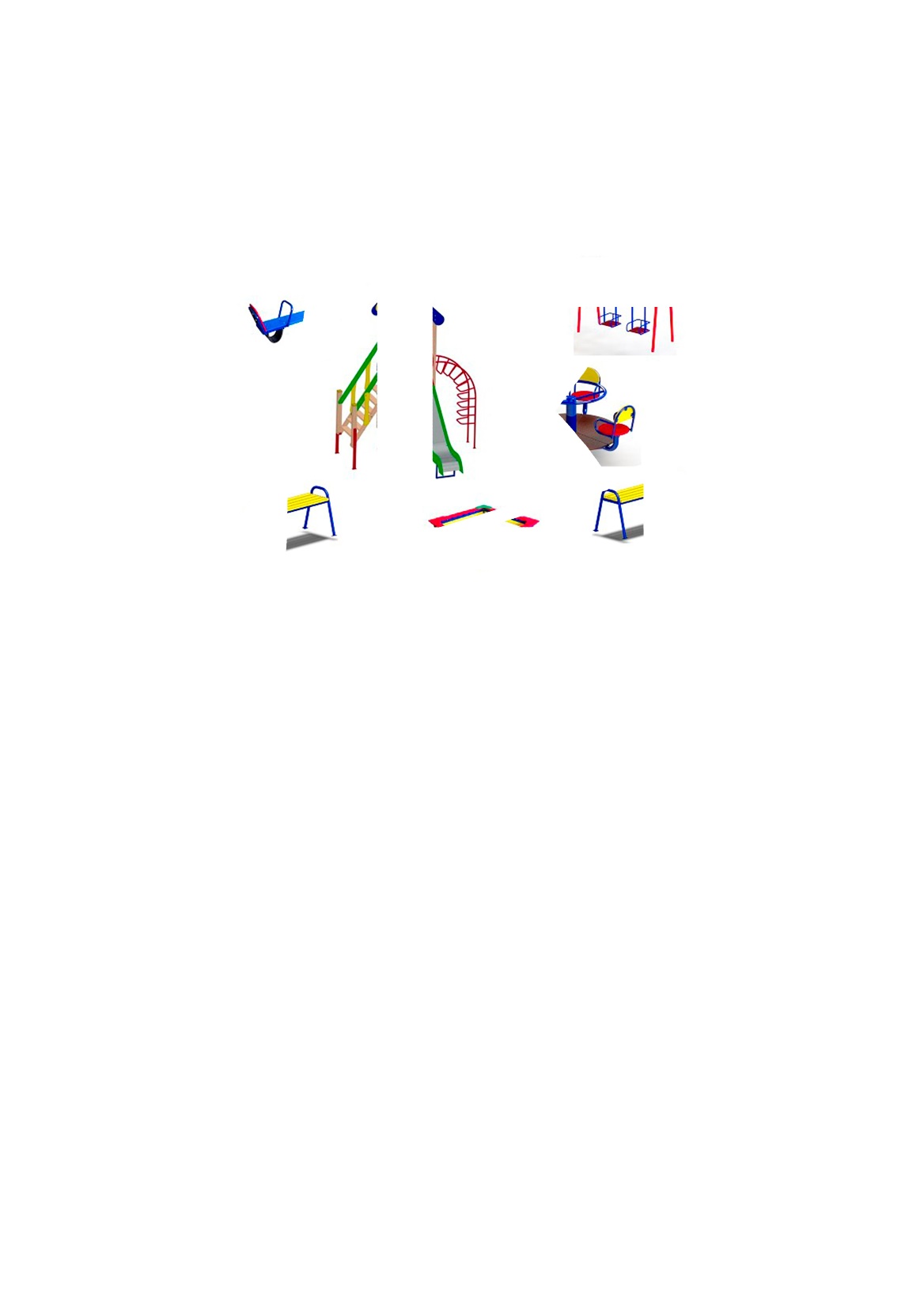 Что такое макет и для чего он нужен?
Из какого материала можно выполнить 
макет?
Тема: «Макет детской игровой площадки».
Цель: выполнить макет детской игровой площадки.
Задачи: 
- познакомиться с теоретическими аспектами создания макета;
- изучить этапы сознания макета;
- создать эскиз макета детской игровой площадки.
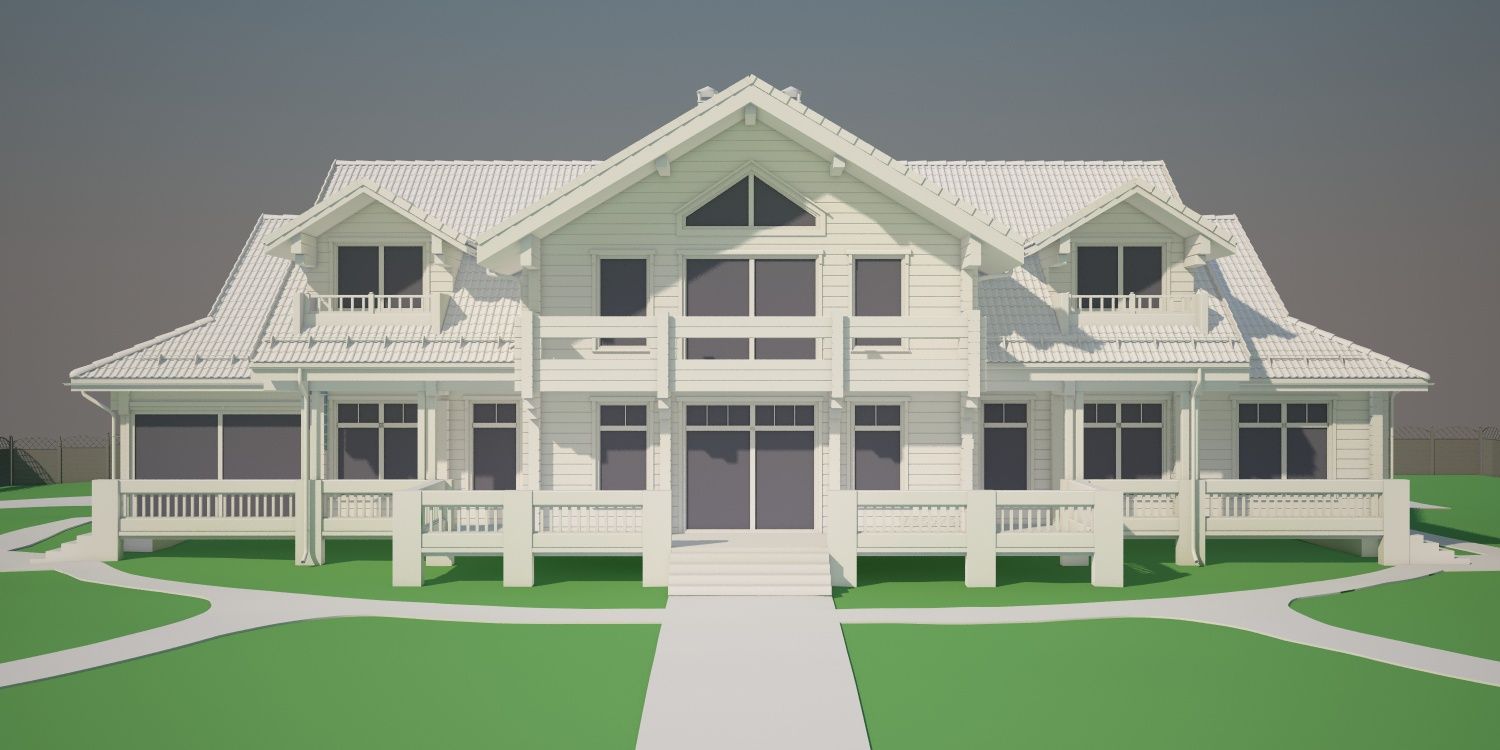 Домашнее задание
	Выполнить: зарисовки по теме на формате А4 любым графическим материалом.
	Принести: бумагу, ножницы, клей титан или момент, линейки и коврики для резки. 
	По желанию: найти информацию по выполнению разверток элементов детской площадки.